Podání žádosti o dotacina rok 2024
z dotačního programu „Podpora sociálních služeb dle § 101a zákona o sociálních službách, Plzeňský kraj“ pro rok 2024


Plzeň, 2. 10. 2023
Informace k podání žádosti o dotaci
Důležité dokumenty:
Vyhlášení dotačního programu na rok 2024
Metodika dotačního programu vč. dodatku č. 1*
Zásady k poskytování vyrovnávací platby

ke stažení na www.plzensky-kraj.cz (Působnosti úřadu → Sociální věci → Financování soc. služeb → Vyhlášení dotačního programu).

V článku na webových stránkách další informace (povinné a nepovinné přílohy vč. formulářů těchto příloh). Přílohy žádosti s výjimkou Čestných prohlášení a Plné moci není nutné podepisovat → postačující je elektronický podpis celé žádosti v aplikaci OK služby.

Termín pro podání žádosti je 25. 09. - 23. 10. 2023

Objem finančních prostředků není předem znám – pro PK je určeno 4,86 % z celkových finančních prostředků, které pro kraje stanoví MPSV na základě schváleného státního rozpočtu.
[Speaker Notes: Poznámka: * Plánováno schválení dodatku č. 2 k Metodice dotačního programu.]
Informace k podání žádosti o dotaci
Žádost je podávána prostřednictvím internetové aplikace OK služby dostupné na portálu MPSV.

1 poskytovatel soc. služeb = 1 žádost o dotaci na všechny sociální služby dohromady.

Do žádosti vždy uvádějte kontaktní osobu, e-mail a telefon → důležité při hodnocení žádosti i dalších úkonech administrace žádosti.

Žádost je nutné podepsat elektronickým podpisem, může se jednat o:
zaručený elektronický podpis založený na kvalifikovaném certifikátu uloženém v počítači nebo
zaručený elektronický podpis vytvořený kvalifikovaným prostředkem (čipová karta, USB token) a založený na kvalifikovaném certifikátu (tzv. „kvalifikovaný elektronický podpis“)

Při aplikačním podání žádosti není dostačující žádost „UZAMKNOUT“, je nutné žádost „PODAT“.
Informace k podání žádosti o dotaci
V průběhu tvorby žádosti v aplikaci OK služby NESMÍ dojít ke změně kapacity soc. služby v registru soc. služeb → žádost nejde podat s údaji o původní kapacitě ve chvíli, kdy v registru je již evidována nová kapacita.

Žádost zpracujte v aplikaci až po provedení změny v registru soc. služeb nebo proveďte změnu v registru soc. služeb až po podání žádosti!

Pro zajištění zasílání aktuálních informací týkajících se dotačního programu se přihlásit k zasílání aktualit:
z webu Sociální služby https://socialnisluzby.plzensky-kraj.cz/  
z webu Plzeňského kraje (vybrat složku Financování sociálních služeb) https://www.plzensky-kraj.cz/odber-novinek
zjištění doručování aktualit – byla doručena informace o vyhlášení dotačního programu dle § 101a zákona o soc. službách a dotačního programu na NFV?
Povinné přílohy žádosti
Kopie smlouvy o zřízení účtu - !!! POZOR !!! v případě příspěvkových organizací obcí/měst je přílohou kopie smlouvy o zřízení účtu obce/města, které je zřizovatelem.

ČP o neexistenci inkasního příkazu - formulář na webu PK

Žádost o vydání Pověření výkonem služby obecného hospodářského zájmu na rok 2024 – formulář na webu PK

Bez vložení výše uvedených příloh nelze žádost podat.

Oproti žádosti o dotaci na rok 2023 zrušena příloha Doklad o jmenování statutárního zástupce

!!! POZOR !!! Pokud budou údaje o statutárním zástupci uvedené v žádosti odlišné od údajů ve veřejných registrech v době hodnocení žádosti (např. z důvodu právě probíhající změny ve veřejných registrech) → nutné doložit doklad o jmenování statutárního zástupce jako doplňující přílohu žádosti (nahráním do některé z ostatních příloh žádosti).
Další přílohy žádosti
Plná moc (pro osobu, která žádost podává v případě, kdy žádost nepodává přímo statutární zástupce) – při nedoložení BUDE žadatel vyzván k dodání přílohy.

Úplný výpis z evidence skutečných majitelů – přikládají pouze žadatelé, kteří dle zákona č. 37/2021 Sb., o evidenci skutečných majitelů mají skutečného majitele – při nedoložení BUDE takový žadatel vyzván k dodání přílohy

!!! POZOR !!! musí se jednat o ÚPLNÝ VÝPIS nikoli pouze o ČÁSTEČNÝ VÝPIS 

Více informací k evidenci skutečných majitelů na:
https://esm.justice.cz/ias/issm/napoveda
V případě žadatelů, kteří dle výše uvedeného zákona skutečného majitele nemají, aplikace přílohu neumožní vložit.

Prohlášení zřizovatele u příspěvkových organizací obcí/měst (povinná pouze u poskytovatelů, kteří jsou příspěvkovou organizací obcí/měst – při nedoložení BUDE žadatel vyzván k dodání přílohy) - formulář na webu PK.
Další přílohy žádosti – prioritně podporované služby
Podpora pobytových služeb soc. péče vzniklých či vznikajících v souvislosti s procesem transformace (POZOR – při nedoložení NEBUDE žadatel vyzván k doplnění přílohy, a to ani v případě, kdy bude informace o procesu transformace uvedena v komentářích v žádosti) - formulář na webu PK.

Podpora pobytových služeb pro osoby s poruchami autistického spektra (POZOR - při nedoložení NEBUDE žadatel vyzván k doplnění přílohy, a to ani v případě, kdy bude informace o klientech s poruchami autistického spektra, kteří mají výrazné dlouhodobé agresivní stavy neklidu, uvedena v komentářích v žádosti) - formulář na webu PK.

Podpora DOZP s cílovou skupinou osob, kterým je stanovena úhrada dle § 74 zákona o soc. službách (POZOR - při nedoložení NEBUDE žadatel vyzván k doplnění přílohy, a to ani v případě, kdy bude informace o klientech, kterým je stanovena úhrada dle § 74, uvedena v žádosti) - formulář na webu PK.
Další přílohy žádosti – služby s rozdělenou kapacitou
Rozdělení nákladů, požadavku na dotaci a dalších údajů dle působnosti v krajích (povinná u služeb s působností ve více krajích – při nedoložení BUDE žadatel vyzván k dodání přílohy) - formulář na webu PK.

Rozdělení nákladů, požadavku na dotaci a dalších údajů služby s kapacitou v Základní i Rozvojové síti (povinná u poskytovatelů, kteří žádají o dotaci na kapacitu služby uvedenou v ZÁKLADNÍ SÍTI a současně v ROZVOJOVÉ SÍTI – při nedoložení BUDE žadatel vyzván k dodání přílohy) - formulář na webu PK.

Rozdělení nákladů, požadavku na dotaci a dalších údajů pro více forem poskytování služby s kapacitou v Základní i  Rozvojové síti (povinná pouze u poskytovatelů, kteří žádají o dotaci na službu poskytovanou současně v AMB/TER a POBYTOVÉ formě a také na službu poskytovanou současně v AMB/TER a POBYTOVÉ formě s kapacitu služby uvedenou v ZÁKLADNÍ SÍTI a v ROZVOJOVÉ SÍTI – při nedoložení BUDE žadatel vyzván k dodání přílohy) - formulář na webu PK.
Žádost o vydání Pověření výkonem SOHZ na rok 2024
Žádost o vydání Pověření výkonem SOHZ na rok 2024
Povinná příloha žádosti o dotaci - vyplněný formulář bude součástí žádosti o dotaci z dotačního programu dle § 101a → nahrát jej spolu s dalšími přílohami o dotaci do aplikace OK služby.

Formulář zveřejněn na www.plzensky-kraj.cz v článku o vyhlášení dotačního programu.

Nejčastější chyby při vyplňování formuláře:
chybný výběr listu formuláře excel (dle druhu služby);
nesoulad údajů s Krajskou sítí SS v PK → údaje mohou zahrnovat kapacitu/úvazky jak v Základní síti tak i v Rozvojové síti → údaje nesmí být vyšší než kapacita/úvazky v Krajské síti SS, mohou být nižší → služba pak ale může být financována jen v rozsahu uvedené nižší kapacity);
chybné zaokrouhlování výše úvazků → opsat přesně číslo z Krajské sítě SS v PK;
u Pečovatelské služby a služby Osobní asistence – úvazky v přímé péči uvádět pouze pracovníky v soc. službách.
Rozdělení nákladů, požadavku na dotaci a dalších údajů dle působnosti v krajích
Rozdělení nákladů, požadavku na dotaci a dalších údajů dle působnosti v krajích
Formulář zveřejněn na www.plzensky-kraj.cz v článku o vyhlášení dotačního programu.

Nejčastější chyby při vyplňování formuláře:
vyčíslení procentního podílu působnosti a požadavku na dotaci v jednotlivých krajích neodpovídá údajům za jednotlivé kraje uvedeným v žádosti v aplikaci OK služby;
celkové náklady, celkové úvazky nebo celkové veřejné zdroje  ve formuláři neodpovídají údajům uvedeným v žádosti v aplikaci OK služby;
!!! POZOR !!! výše výnosů z ostatních veřejných zdrojů (bez dotace dle § 101a) v Plzeňském kraji je určující pro posouzení splnění povinnosti 10% spolufinancování nákladů sociální služby z ostatních veřejných zdrojů → v případě nesplnění této podmínky dojde ke krácení požadavku na dotaci!
Rozdělení nákladů, požadavku na dotaci a dalších údajů – Základní a Rozvojová síť
Rozdělení nákladů, požadavku na dotaci a dalších údajů – Základní a Rozvojová síť
Rozdělení nákladů, požadavku na dotaci a dalších údajů – Základní a Rozvojová síť
Formulář zveřejněn na www.plzensky-kraj.cz v článku o vyhlášení dotačního programu.

Nejčastější chyby při vyplňování formuláře:
vyčíslení požadavku na dotaci v součtu za jednotlivé kapitoly rozpočtu neodpovídá údajům za jednotlivé kapitoly rozpočtu v žádosti v aplikaci OK služby;
celkové úvazky/lůžka nebo celkové veřejné zdroje  ve formuláři neodpovídají údajům uvedeným v žádosti v aplikaci OK služby;
!!! POZOR !!! výše výnosů z ostatních veřejných zdrojů (bez dotace dle § 101a) je posuzována odděleně v Základní síti a odděleně v Rozvojové síti
povinnost 10% spolufinancování nákladů sociální služby z ostatních veřejných zdrojů musí být splněna zvlášť v Základní síti a zvlášť v Rozvojové síti → v případě nesplnění této podmínky DOJDE KE KRÁCENÍ POŽADAVKU NA DOTACI (žadatel NEBUDE vyzýván k opravě žádosti) !!!
Kapacita a úvazky pracovníků sociální služby
Dotace určena na financování výdajů základních činností sociálních služeb uvedených v:
ZÁKLADNÍ SÍTI sociálních služeb v PK, pouze na kapacitu uvedenou v základní síti.

Údaje vyplněné v žádosti týkající se kapacity, počtu lůžek u pobytových služeb a výše úvazků u služeb ambulantních a terénních mohou být maximálně ve výši uvedené v ZÁKLADNÍ SÍTI (Krajská síť SS v PK na období od 1. 1. 2024 – byla schválena ZPK 4. 9. 2023 a zveřejněna na https://socialnisluzby.plzensky-kraj.cz).

ROZVOJOVÉ SÍTI sociálních služeb v PK, pouze na kapacitu uvedenou v rozvojové síti.

Údaje vyplněné v žádosti týkající se kapacity, počtu lůžek u pobytových služeb a výše úvazků u služeb ambulantních a terénních mohou být maximálně ve výši uvedené v ROZVOJOVÉ SÍTI (Krajská síť SS v PK na období od 1. 1. 2024).
Kapacita a úvazky pracovníků sociální služby
ZÁKLADNÍ SÍTI a současně ROZVOJOVÉ SÍTI sociálních služeb v PK, na kapacitu uvedenou v základní síti a rozvojové síti.

Údaje vyplněné v žádosti týkající se kapacity, počtu lůžek u pobytových služeb a výše úvazků u služeb ambulantních a terénních mohou být maximálně ve výši uvedené souhrnně v ZÁKLADNÍ a ROZVOJOVÉ SÍTI v PK (Krajská síť SS v PK na období od 1. 1. 2024).

V žádosti v aplikaci OK služby uvést celkovou kapacitu, celkový počet lůžek a celkovou výši úvazků (souhrnně za kapacitu v základní i rozvojové síti).

A dále MUSÍ:
vyplnit komentář v záložce Kapacita - vyčíslit kapacitu zvlášť v Základní síti a zvlášť v Rozvojové síti.
vyplnit přílohu „Rozdělení nákladů, požadavku na dotaci a dalších údajů služby s kapacitou v Základní i Rozvojové síti“.
AMBULANTNÍ / TERÉNNÍ SLUŽBY
musí platit, že:
CELKOVÉ ÚVAZKY v žádosti ≤ CELKOVÉ ÚVAZKY v Krajské síti SS v PK

!!! POZOR !!! V případě, že celkové úvazky v žádosti překročí výši úvazků v Krajské síti SS v PK, BUDE POMĚRNĚ KRÁCEN POŽADAVEK NA DOTACI (žadatel NEBUDE vyzván k opravě žádosti).
AMBULANTNÍ / TERÉNNÍ SLUŽBY
musí platit, že:
ÚVAZKY V PŘÍMÉ PÉČI v žádosti ≥ ÚVAZKY V PŘÍMÉ PÉČI v Krajské síti SS v PK.

V případě, že úvazky v přímé péči v žádosti budou nižší než úvazky v přímé péči v Krajské síti SS v PK, BUDE DOTACE VYPOČTENA NA ZÁKLADĚ HODNOTY ÚVAZKŮ V PŘÍMÉ PÉČI UVEDENÉ V Krajské síti SS v PK.

!!! POZOR !!! V případě PEČOVATELSKÉ SLUŽBY a SLUŽBY OSOBNÍ ASISTENCE jsou do úvazků v přímé péči zahrnovány POUZE ÚVAZKY PRACOVNÍKŮ V SOCIÁLNÍCH SLUŽBÁCH → v tomto případě tedy nebude platit výše uvedená rovnice.

!!! POZOR !!! Úvazky pracovníků v soc. službách pro výpočet dotace musí být minimálně ve výši rovnající se rozdílu úvazků v přímé péči v Krajské síti a úvazků sociálních pracovníků v žádosti.

V případě nesouladu je nutné uvést do záložky Personální zajištění vysvětlující komentář.
POBYTOVÉ SLUŽBY
Musí platit, že:
POČET LŮŽEK v žádosti ≤ POČET LŮŽEK v Krajské síti SS v PK


!!! POZOR !!! V případě, že počet lůžek v žádosti překročí počet lůžek v Krajské síti SS v PK, BUDE POMĚRNĚ KRÁCEN POŽADAVEK NA DOTACI (žadatel NEBUDE vyzván k opravě žádosti).
Komentář Person. zajištění, Kapacita, počet lůžek
Pokud bude v žádosti uvedena vyšší kapacita, vyšší počet lůžek (u pobytových služeb) nebo vyšší úvazky (u ambulantních a terénních služeb) oproti Krajské síti SS v PK,
NEBUDE POŽADAVEK KRÁCEN,
pokud bude v žádosti uveden také KOMENTÁŘ vysvětlující, že požadovaná dotace odpovídá kapacitě / počtu lůžek / výši úvazků uvedených v Krajské síti SS v PK, přičemž komentář musí obsahovat také správnou nižší hodnotu odpovídající požadavku na dotaci a Krajské síti SS v PK.

Komentář v záložce Kapacita = komentář ke kapacitě a počtu lůžek

Komentář v záložce Personální zajištění služby = komentář k výši úvazků

!!! POZOR !!! Do aplikace OK služby se automaticky přenášejí některé údaje z registru soc. služeb. V případě, že převzaté údaje z registru neodpovídají potřebám žádosti (např. automaticky přenesená kapacita), je nutné údaje OKOMENTOVAT a uvést správnou hodnotu odpovídající požadavku na dotaci a Krajské síti SS v PK.
Personální zajištění sociální služby
Do Personálního zajištění služby v žádosti uvést pracovníky podílející se na poskytování základních činností soc. služby → neuvádět zdravotnický personál !!!

Zdravotnické pracovníky uvádět pouze v případě, kdy částí úvazku poskytují základní činnosti sociální služby → uvést pouze tuto část úvazku, a to do položky pracovního zařazení v rámci sociální služby (nikoli do položky Zdravotničtí pracovníci) !

Do celkových úvazků jsou zahrnovány úvazky uvedené v Personálním zajištění v žádosti v záložkách:
Pracovní smlouvy
Dohody o provedení práce (přepočet odpracovaných hodin na hodnotu úvazků)
Dohody o pracovní činnosti
Nákup služeb - uvádět např. pracovníky na Smlouvu o výkonu funkce, která není uzavřena dle zákoníku práce → položka rozpočtu 2.6.9 Ostatní pracovníci (mimo prac. poměr, DPP, DPČ).
Personální zajištění sociální služby
V případě ambulantních/terénních služeb je výše celkových úvazků a úvazků v přímé péči hodnotou, na základě které je vypočítána výše dotace.

Celkové úvazky uvedené v Personálním zajištění služby NESMÍ překročit hodnoty uvedené v Krajské síti SS v PK na období od 1. 1. 2024 → v opačném případě dojde ke krácení požadavku na dotaci !

!!! POZOR !!! při vyplňování údajů o předpokládaných odpracovaných hodinách pracovníků na DPP

Počet hodin práce na DPP v roce 2024 se přepočte na odpovídající hodnotu úvazku → počet hodin práce pracovníka na DPP / (děleno) 2 096 h (fond pracovní doby v roce 2024 v případě 8 hodinové pracovní doby vč. svátků).
Rozpočet služby
Dotaci lze čerpat pouze na výdaje časově a věcně související s kalendářním rokem, na který je dotace poskytnuta.

V rozpočtu MUSÍ být povinně okomentovány položky:
2.1  dlouhodobý majetek
2.5  jiné spotřebované nákupy
2.6.10  jiné
2.8  ostatní

!!! POZOR !!! Vzhledem k neuznatelnosti výdajů na Dlouhodobý majetek je nutné uvést k položce 2.1 také komentář, že „Dotace nebude použita na pořízení nebo technické zhodnocení Dlouhodobého hmotného a nehmotného majetku podle právních předpisů upravujících účetnictví“.
Rozpočet služby
Neuvádět náklady související s poskytováním zdravotní péče.

Dotaci na platy/mzdy/odměny z dohod je možné čerpat v rámci položek rozpočtu 1.1 Pracovní smlouvy, 1.2 DPČ a 1.3 DPP

Pro správné čerpání dotace je rozhodující rozdělení osobních nákladů do položek rozpočtu, nikoli to, jak jsou osobní náklady rozděleny v záložce Personální zajištění mezi jednotlivé pracovní pozice.

Dotaci je možné (pro zjednodušení administrace) požadovat např. pouze na úhradu osobních nákladů (skladba ROZPOČTU POŽADAVKU NA DOTACI nemusí zahrnovat všechny náklady poskytované sociální služby).

!!! POZOR !!! V případě žádosti o dotaci na kapacitu služby v základní i rozvojové síti a schválení dotace pouze na část služby v základní síti → bude dotace čerpána dle rozpočtu části služby v základní síti (viz příloha žádosti služeb s rozdělenou kapacitou slide č. 8).
Zdroje financování služby
Požadavek na dotaci dle § 101a se z vyplněného rozpočtu propíše do položky „dotace krajů ze zdrojů MPSV/dotace MPSV“.

Nutné zajistit 10% spolufinancování NÁKLADŮ sociální služby z ostatních veřejných zdrojů mimo dotační řízení dle § 101a (nezapočítávají se ani úhrady od uživatelů).

Tzn., že v případě příspěvkových organizací musí být uvedeny ve zdrojích financování také další příspěvky zřizovatele na provoz poskytované mimo dotační řízení dle § 101a.

V případě, že v žádosti nebude uvedeno 10% spolufinancování, BUDE ODPOVÍDAJÍCÍM ZPŮSOBEM KRÁCEN POŽADAVEK NA DOTACI (POZOR - žadatel NEBUDE vyzýván k opravě žádosti)!

Neuvádět výnosy související s poskytováním zdravotní péče.

Pečovatelská služba financovaná z rozpočtu obce → prostředky z rozpočtu obce uvést do položky „Jiné“ → vytvořit podpoložku „Vlastní zdroje obce“.
Zdroje financování služby – úhrady od uživatelů u pobytových služeb
Výše předpokládaných úhrad od uživatelů musí odpovídat „Plánovanému počtu uživatelů v dotovaném roce“ a „Odhadu struktury uživatelů podle stupně závislosti“.

Plánovaný počet uživatelů x (krát) výše úhrady za pobyt a stravu dle vyhlášky č. 505/2006 Sb. x (krát) 366 dní.
Plánovaný počet uživatelů v daném stupni závislosti x (krát) výše příspěvku na péči dle zákona o soc. službách x 12 měsíců (u všech stupňů).

Součet obou vypočtených hodnot tvoří maximální částku úhrad sociální služby, kterou poskytovatel může vybrat od klientů sociální služby.

Plánované úhrady uvedené v žádosti ve Zdrojích financování MUSÍ BÝT MINIMÁLNĚ VE VÝŠI 80 % maximálních úhrad sociální služby vypočtených dle předchozích odstavců.

V případě, že plánované úhrady v žádosti budou nižší než 80 % maximálních úhrad a nebude doložen KOMENTÁŘ podávající dostatečné vysvětlení nižších plánovaných úhrad, BUDE KRÁCEN POŽADAVEK NA DOTACI !
Sociální služby, na které je vydáno zvláštní Pověření
Sociální služby zčásti financované v rámci jiných projektů, na které je vydáno zvláštní Pověření výkonem SOHZ, musí toto zohlednit při vyplňování žádosti o dotaci.

Do aplikace OK služby se automaticky přenášejí údaje z registru → přenesené údaje nemusí odpovídat potřebě žádosti, údaje OKOMENTOVAT a uvést správnou hodnotu.

Kapacita služby – uvést komentář, že požadovaná dotace odpovídá nižší kapacitě / nižšímu počtu lůžek, než které jsou v žádosti uvedeny a vyčíslit správnou hodnotu (bez části služby, na kterou je uzavřeno zvláštní Pověření) a uvést období, kterého se to týká.

Personální zajištění služby – uvést do komentáře, že požadavek na dotaci odpovídá v určitém období pouze nákladům na pracovníky podílející se na poskytování části služby, která NENÍ financována z jiného projektu a je na ní uzavřeno zvláštní Pověření.

Rozpočet a Zdroje financování - neuvádět náklady a výnosy související s částí služby, na kterou je uzavřeno zvláštní Pověření.

Žádost o vydání Pověření výkonem SOHZ (povinná příloha žádosti o dotaci) → před podáním žádosti o dotaci kontaktovat Mgr. Hanu Jílkovou.
Uživatelská příručka „Žádosti o dotace“https://www.mpsv.cz/provoz-aplikace
Uživatelská příručka „Žádosti o dotace“
Uživatelská příručka „Žádosti o dotace“
Uživatelská příručka „Žádosti o dotace“
Elektronický podpis dokumentu
Podepisování Smlouvy o poskytnutí účelové dotace a Pověření výkonem SOHZ bude pro rok 2024 výhradně elektronicky, může se jednat o:
zaručený elektronický podpis založený na kvalifikovaném certifikátu uloženém v počítači nebo
zaručený elektronický podpis vytvořený kvalifikovaným prostředkem (čipová karta, USB token) a založený na kvalifikovaném certifikátu (tzv. „kvalifikovaný elektronický podpis“)

Podepisování Smlouvy a Pověření v případě, kdy podepisujícím je stát, územní samosprávný celek nebo právnická osoba jimi zřízená nebo založená:
pouze „kvalifikovaným elektronickým podpisem“ → zaručený elektronický podpis vytvořený kvalifikovaným prostředkem (čipová karta, USB token) a založený na kvalifikovaném certifikátu
„kvalifikované elektronické časové razítko“ → povinná součást elektronického podpisu v případě, kdy podepisujícím je stát, územní samosprávný celek nebo právnická osoba jimi zřízená nebo založená.
Elektronický podpis dokumentu
Ověření platnosti podpisu dokumentů  prostřednictvím Panelu podpisu → nutné otevírat dokument ve správném programu (Adobe Acrobat Reader).

Platnost dokumentů je dána oboustranným elektronickým podpisem → vizualizace elektronického podpisu není nutná a i bez vizualizace jsou dokumenty platné (viz zákon č. 297/2016 o službách vytvářejících důvěru pro elektronické transakce).

Plzeňský kraj bude dokumenty podepisovat bez vizualizace elektronického podpisu.

Elektronický podpis dokumentu ztrácí vytištěním platnost.

Platnost elektronického podpisu na dokumentu je zajištěna pouze v elektronické verzi nebo konverzí elektronického dokumentu.

Konverze dokumentu → převedení elektronického dokumentu do dokumentu v listinné podobě nebo naopak vč. vyhotovení doložky o provedení konverze – CzechPoint.
Elektronický podpis dokumentu – zaručený elektronický podpis založený na kvalifikovaném certifikátu
Elektronický podpis dokumentu – kvalifikovaný elektronický podpis
[Speaker Notes: QSCD - Qualified Signature Creation Device = kvalifikovaný prostředek pro vytváření elektronických podpisů]
Žádost o změnu údajů v Pověření výkonem SOHZ a Žádost o navýšení vyrovnávací platby na rok 2024
Formuláře nejsou přílohou žádosti o dotaci, budou zveřejněny v 1. čtvrtletí roku 2024 na webových stránkách PK.

Při vyplňování postupovat dle vložených komentářů k buňkám.

Žádost o změnu údajů v Pověření výkonem SOHZ → určena ke změně údajů o rozsahu poskytování sociální služby uvedených v Pověření (kapacita, personální zajištění, forma poskytování).

Žádost o navýšení vyrovnávací platby (VP) na rok 2024 → určena k navýšení stanovené VP při zachování kapacity sociální služby (v případě nepředpokládaných nákladů, které nejsou zohledněny ve výpočtu vyrovnávací platby → např. nepředpokládané havarijní neinvestiční opravy, plošné navyšování osobních nákladů v oblasti sociálních služeb na základě nařízení vlády apod.).
Formulář hlášení změn rozpočtu dotace pro rok 2024
Formulář hlášení změn rozpočtu dotace pro rok 2024
Formulář není přílohou žádosti o dotaci, slouží k:
hlášení změn údajů, jejichž konkrétní výčet bude uveden ve Smlouvě o poskytnutí účelové dotace
žádosti o schválení plánovaných změn rozpočtu čerpání dotace

Formulář zveřejněn na webových stránkách PK v článku o vyhlášení dotačního programu:
www.plzensky-kraj.cz/financovani-socialnich-sluzeb (Působnosti úřadu → Sociální věci → Financování soc. služeb → Vyhlášení dotačního programu).

Žádost o změnu rozpočtu čerpání dotace lze podat nejpozději 30. 11. daného dotačního roku
Nový grafický manuál
Aktualizace loga Plzeňského kraje
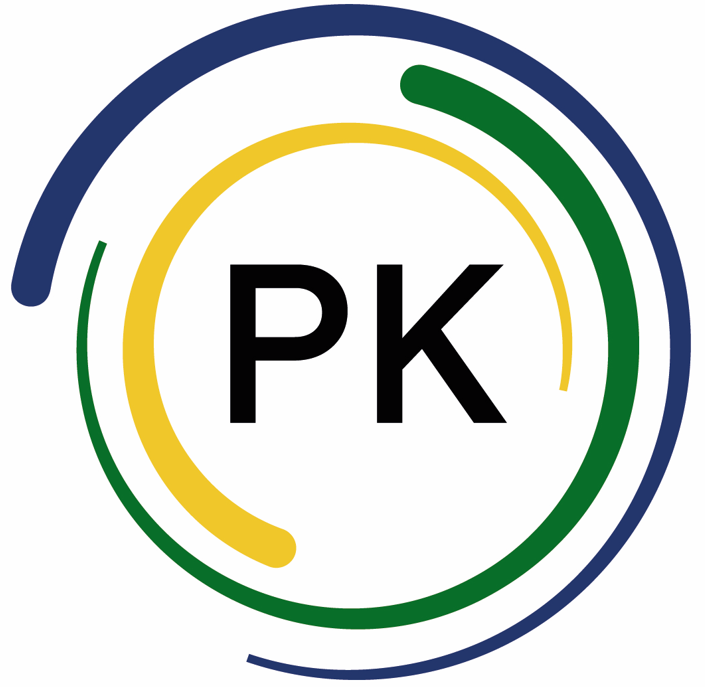 Tabule povinné publicity pro rok 2024
Povinnost publicity bude stanovena Smlouvou o poskytnutí účelové dotace.

Povinnost v případě, kdy je poskytnuta dotace ve výši 1.000.000 Kč a více.

Hranice 1.000.000 Kč je sledována souhrnně za všechny dotované sociální služby poskytované jedním příjemcem dotace.

Pokud je např. na první službu poskytovatele přidělena dotace ve výši 900.000 Kč a na druhou službu také ve výši 900.000 Kč, je tabule povinné publicity nutná u obou služeb, protože příjemce dotace obdržel dotaci v celkové výši 1.800.000 Kč.

Vzor tabule a manuál ke stažení na www.plzensky-kraj.cz (Dotace → Návody → Povinná publicita).
Tabule povinné publicity pro rok 2024
Kontakty na pracovníky dotačního programu dle § 101a zákona o soc. službách
Mgr. Magdaléna Uzlíková
Oddělení správní a realizace projektů
Odbor sociálních věcí
Krajský úřad Plzeňského kraje
tel.: 377 195 401
e-mail: magdalena.uzlikova@plzensky-kraj.cz

Ing. Kateřina Burešová
Oddělení správní a realizace projektů
Odbor sociálních věcí
Krajský úřad Plzeňského kraje
tel.: 377 195 454, 773 799 462
e-mail: katerina.buresova@plzensky-kraj.cz

Mgr. Hana Jílková
vedoucí Oddělení správního a realizace projektů
Odbor sociálních věcí
Krajský úřad Plzeňského kraje
tel.: 377 195 192, 724 217 944
e-mail: hana.jilkova@plzensky-kraj.cz
Návratná finanční výpomoc pro rok 2024
Důležité dokumenty:
Vyhlášení programu na poskytování NFV
Žádost o NFV

Ke stažení na www.plzensky-kraj.cz (Působnosti úřadu → Sociální věci → Financování soc. služeb → Vyhlášení programu pro poskytování NFV).

Účel NFV - zajištění poskytování základních činností sociálních služeb v souladu se SPRSS PK do doby poskytnutí finančních prostředků v rámci dotačního programu dle § 101a zákona o soc. službách na rok 2024.

Celkový objem prostředků k rozdělení - 100.000.000 Kč

Oprávněný žadatel - NFV nemůže být poskytnuta obcím a právnickým osobám zřízeným nebo založeným obcemi, ÚSC nebo státem.
Návratná finanční výpomoc pro rok 2024
Termín pro podávání žádostí - od 25. 9. do 23. 10. 2023

Žádost o NFV - 1 žádost o NFV na všechny sociální služby dohromady → formulář žádosti ke stažení v článku o vyhlášení programu
 
Způsob podání žádosti - elektronicky datovou zprávou na adresu KÚPK

Povinné přílohy:
Úplný výpis z evidence skutečných majitelů
Zplnomocnění osoby, která žádost podepisuje, v případě že není statutárním zástupcem

Vrácení finančních prostředků NFV - nejpozději do 14 dnů od okamžiku, kdy bude poskytovateli sociálních služeb poskytnuta první splátka dotace z dotačního programu dle § 101a zákona o soc. službách na rok 2024
Návratná finanční výpomoc pro rok 2024
Způsob výpočtu NFV:
poskytována pouze na rozsah služby uvedený v Základní síti SPRRS
optimální výše finanční podpory bude počítána z údajů uvedených v Žádosti o poskytnutí NFV (výše úvazků, počet lůžek atd.)
výše NFV nepřekročí 25% optimální výše finanční podpory
výše NFV nesmí překročit požadavek na dotaci na danou sociální službu v rozsahu Základní sítě SPRSS uvedený v žádosti o dotaci v rámci dotačního programu dle § 101a zákona o soc. službách
Kontakty na pracovníky Programu pro poskytování návratných finančních výpomocí
Markéta Trhlíková
Oddělení správní a realizace projektů
Odbor sociálních věcí
Krajský úřad Plzeňského kraje
tel.: 377 195 178
e-mail: marketa.trhlikova@plzensky-kraj.cz

Mgr. Hana Jílková
vedoucí Oddělení správního a realizace projektů
Odbor sociálních věcí
Krajský úřad Plzeňského kraje
tel.: 377 195 192, 724 217 944
e-mail: hana.jilkova@plzensky-kraj.cz
!!! POZOR !!!Následující část prezentace je určena pouze pro sociální služby, které jsou financovány z Individuálního projektu Plzeňského kraje
Dotace dle § 101a - služby financované z IP
Dotace dle § 101a zákona o soc. službách je určena na financování výdajů CELÉ SOCIÁLNÍ SLUŽBY bez ohledu na to, zda je či není cílová skupina podporována z IP.

Všechny údaje v žádosti týkající se soc. služby financované z IP PK (cílová skupina, kapacita, počet lůžek, personální zajištění služby, rozpočet, zdroje financování atd.) budou vyplněny SOUHRNNĚ ZA CELOU SLUŽBU.

!!! POZOR !!! Dotaci dle § 101a je třeba účtovat odděleně od všech ostatních dotací. Stejně tak dotace z IP musí být účtována odděleně od všech ostatních dotací.

Dotaci z IP uvádět do položky „Jiné“ → vytvořit podpoložku „Dotace IP“.

Dotace z IP bude zahrnuta do ostatních veřejných zdrojů při posuzování splnění povinnosti 10% spolufinancování nákladů sociální služby z ostatních veřejných zdrojů mimo dotační řízení dle § 101a.

Musí platit: Celkové náklady sociální služby  (mínus) předpokládaná výše finančních prostředků z IP – (mínus) ostatní zdroje financování = požadovaná dotace dle § 101a
Dodatek k Pověření – služby financované z IP
Na všechny sociální služby je vydáno pouze 1 Pověření výkonem SOHZ s tím, že pro služby financované z IP je platné 3 roky (2023 - 2025) a pro ostatní služby je Pověření platné platné pouze 1 rok.

Pro rok 2024 bude uzavřen Dodatek ke stávajícímu Pověření výkonem SOHZ:
změna výše vyrovnávací platby pro rok 2024 vycházející z nových hodnot ukazatelů nákladů a výnosů soc. služeb (všichni příjemci dotace z IP PK)
změna cílové skupiny IP PK (pouze někteří příjemci dotace z IP PK)

Žádost o vydání Pověření výkonem SOHZ na rok 2024 na služby, které nejsou financované z IP bude povinnou přílohou žádosti o dotaci dle § 101a

vyplnit formulář Žádost o Pověření výkonem SOHZ na rok 2024.


Žádost o vydání Pověření výkonem SOHZ na rok 2024 na služby, které jsou financované z IP bude také povinnou přílohou žádosti o dotaci dle § 101a

vyplnit formulář IP PK Žádost o Pověření výkonem SOHZ na rok 2024. Formulář upraven pro potřebu uvedení změny cílové skupiny IP PK.
Dodatek ke Smlouvě IP PK – služby financované z IP
Plánované změny v textu Smlouvy IP PK upravené Dodatkem:
Úprava povinnosti dodržet výši jednotek za rok, nikoli za 6 měsíců.
Úprava povinností týkající se publicity z důvodu nového Manuálu povinné publicity.

Dodatek Smlouvy musí být podepsán (stejně jako Dodatek k Pověření výkonem SOHZ) v období kolem 20. 12. 2023 (schválení změn uvedených v obou Dodatcích → jednání Zastupitelstva Plzeňského kraje dne 18. 12. 2023).

Povinnost vedení záznamu o činnostech zpracování osobních údajů osob podpořených v OPZ+
Kontakty na pracovníkyIndividuálního projektu Plzeňského kraje
Ing. Alena Růžičková
Oddělení správní a realizace projektů
Odbor sociálních věcí
Krajský úřad Plzeňského kraje
tel.: 377 195 500, 773 799 463
e-mail: alena.ruzickova@plzensky-kraj.cz

Naďa Polášková
Oddělení správní a realizace projektů
Odbor sociálních věcí
Krajský úřad Plzeňského kraje
tel.: 377 195 065, 777 353 688
e-mail: nada.polaskova@plzensky-kraj.cz

Mgr. Hana Jílková
vedoucí Oddělení správního a realizace projektů
Odbor sociálních věcí
Krajský úřad Plzeňského kraje
tel.: 377 195 192, 724 217 944
e-mail: hana.jilkova@plzensky-kraj.cz
Děkuji za pozornost!
Mgr. Magdaléna Uzlíková
Oddělení správní a realizace projektů
Odbor sociálních věcí
Krajský úřad Plzeňského kraje
tel.: 377 195 401
e-mail: magdalena.uzlikova@plzensky-kraj.cz